The chronology of Cenozoic volcanism and deformation in theYerington area, western Basin and Range and Walker Lane
John Dilles and Phil Gans, 1995
By: Michael Say
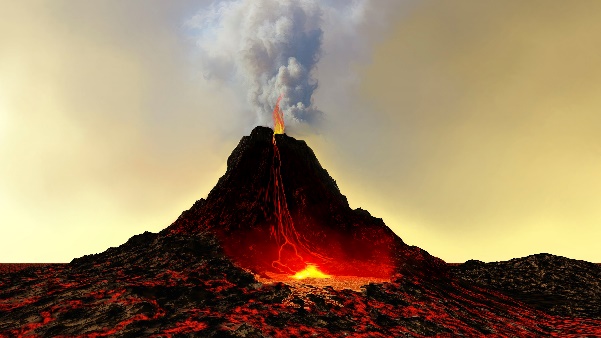 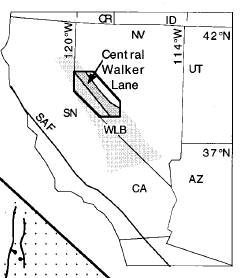 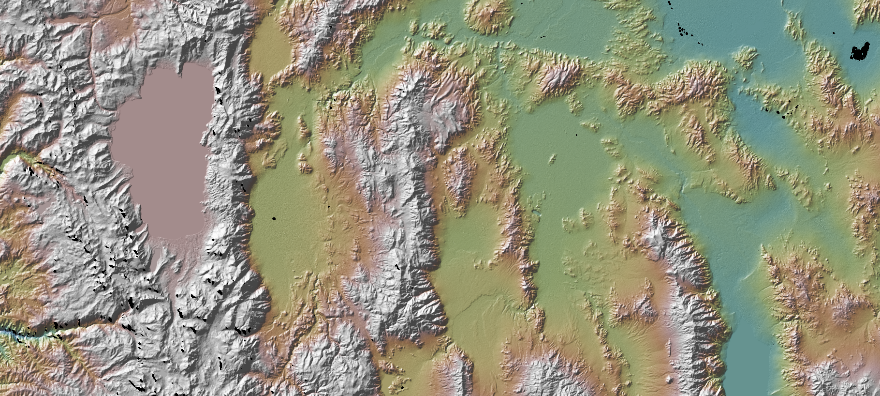 Buckskin Range
Yerington
Pine Nut Mountains
Wassuk Range
Singatse Range
https://www.thoughtco.com/composite-volcano-facts-4174718
Purpose
Methods
40Ar/39Ar radiometric dating on Cenozoic volcanic rocks and intrusives 15 new ages
Minerals measured:
Biotite
Sanidine
Plagioclase
Groundmass
Stratigraphic and Structural Analysis
Previously published Geologic Mapping (Proffett, 1977; and many many others…)
To determine the temporal relationship and interaction between normal faulting of the Basin and Range and strike-slip faulting of the Walker Lane
Stratigraphy
1) Oligocene Ash-Flow Tuffs
2) Miocene Andesites
3) Miocene Clastic Sediments
       (“Wassuk Group” Coal Canyon Frm. Gilbert and Reynolds, 1973)
4) Basaltic Andesites
5) Pliocene and Holocene Deposits
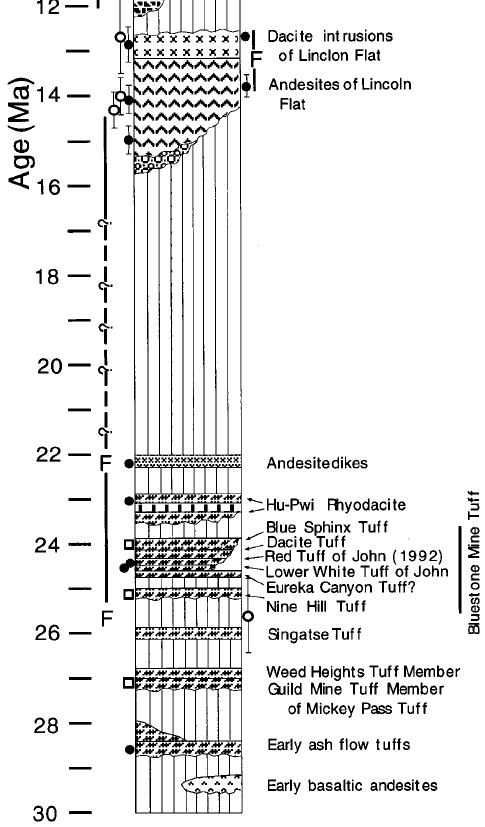 30-12 Ma
Normal faulting and possibly ancestral Walker Lane strike-slip faulting from ~26 to 23 (well documented) to ~15 Ma 
Voluminous Magmatism associated with extension @ 14-12.5 Ma
150% extension at Yerington is bracketed between 13.8-12.6 Ma (0.7-1.7 my period!)
Equates to ~5-10 mm/yr of extension
11-8 Ma
Clastic Sediments correlated to the Coal Canyon Formation of Gilbert and Reynolds, 1973
Widespread moderate extension localized clastic sediments (Wassuk Group aka Coal Canyon Formation)
Tilted sediments ~35°
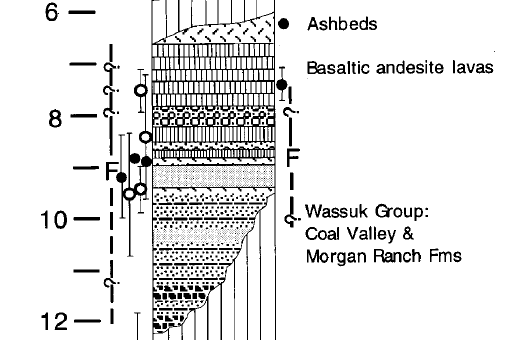 7 – 0 Ma
Faulting occurred during this period after deposition of the Basaltic Andesites (~7.5 Ma)
Basaltic andesites are intercalated or slight angular unconformity with the Clastic Sediments
Normal faults during this period are responsible for the present day morphology of the ranges
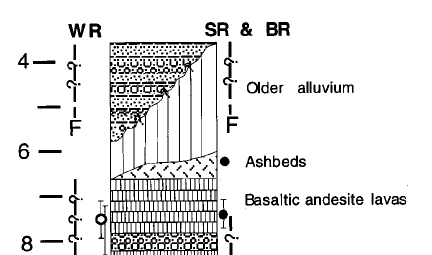 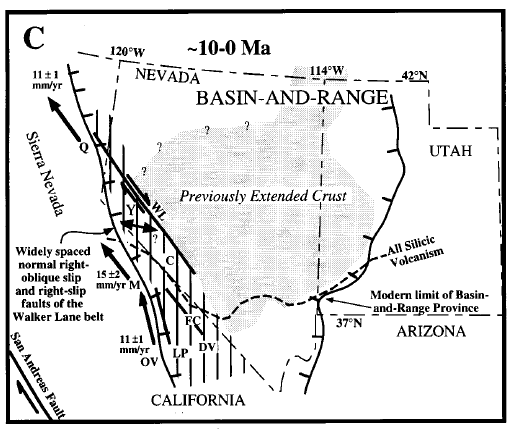 Conclusions
Basin and Range Normal faulting propagated southwest through NV arriving in the study area ~24 Ma
Ancestral Walker Lane strike-slip faulting initiated in the Central Walker Lane ~24 Ma bounding the western margin of B&R extension until 15 Ma
During 14-12.5 Ma, large magnitude extension (>150%) occurred near Yerington and surrounding ranges
11-8 Ma period resulted in lower strains less amount of extension and strike-slip faulting
 Since 7 Ma, normal right-oblique faulting has been diffuse over a >100 km wide area
Holm et al., 1992
The Important Stuff
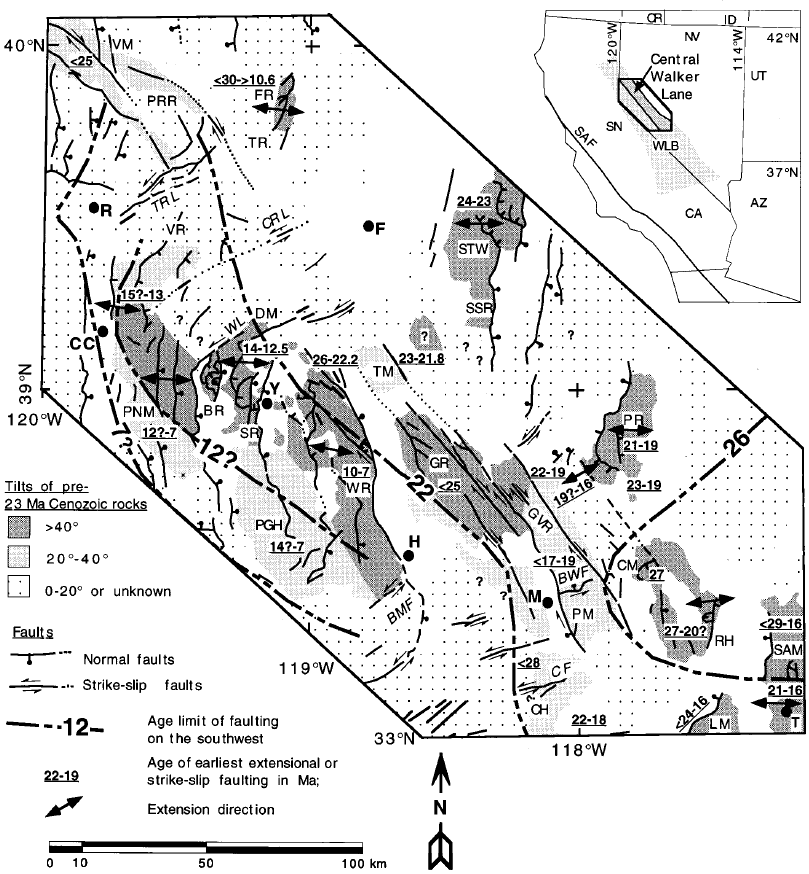 26-22 Ma Ancestral Walker Lane? coeval with arrival of SW propagating B&R extension at Lat. 39°N

B&R extension propagates westward into WL resulting in rapid, extreme extension 14-12.5 Ma

Lesser extension and strike slip faulting 11 Ma to Present Day